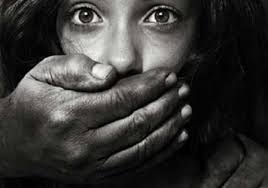 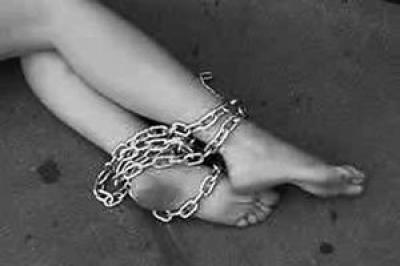 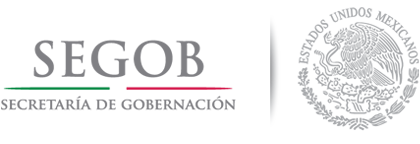 Inter-Secretarial Commission to Prevent, Punish and Eradicate the Crimes related to Trafficking in Persons and Provide Protection and Assistance to Victims of these Crimes
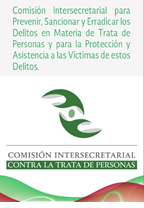 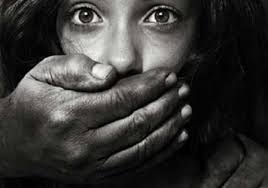 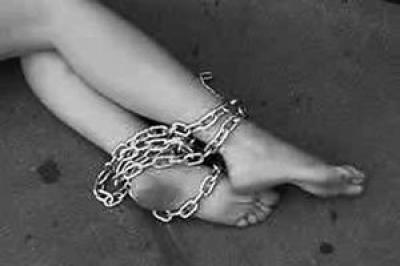 (INTER-SECRETARIAL COMMISSION
AGAINST TRAFFICKING IN PERSONS)
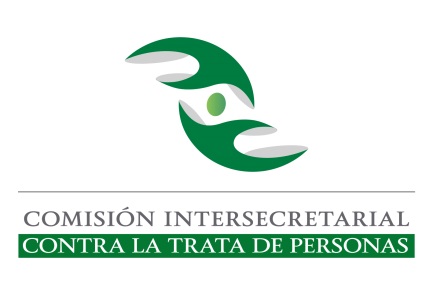 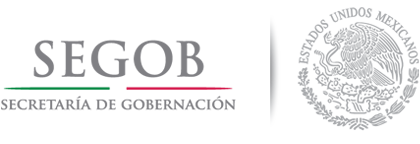 In regard to trafficking in persons, the Inter-Secretarial Commission to Prevent, Punish and Eradicate the Crimes related to Trafficking in Persons and Provide Protection and Assistance to Victims of these Crimes is the governing body of the guidelines and actions oriented toward the promotion, protection and restoration of the human rights of victims of trafficking, and establishes actions to enable improving the investigation and prosecution of these crimes.
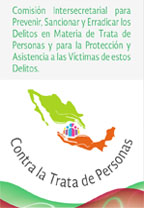 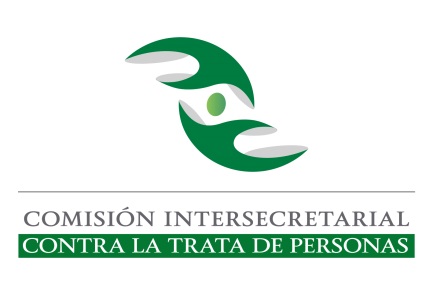 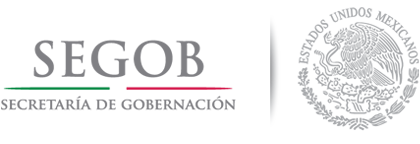 Roles of the Working Groups
The studies, opinions and reports developed by the working groups on specific topics should be approved by the Commission.
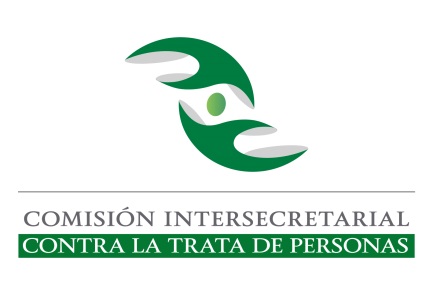 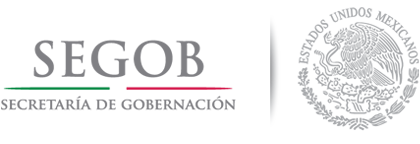 Working Groups Specializing on Trafficking in Persons
Currently working to address the following topics:
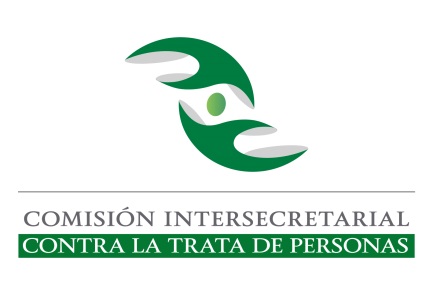 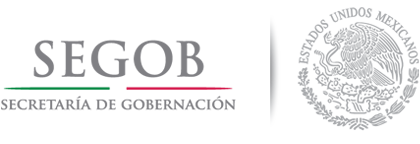 I.
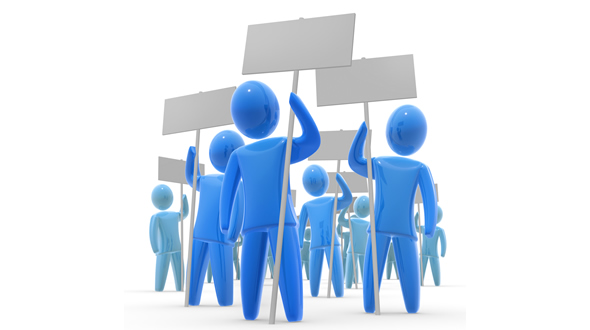 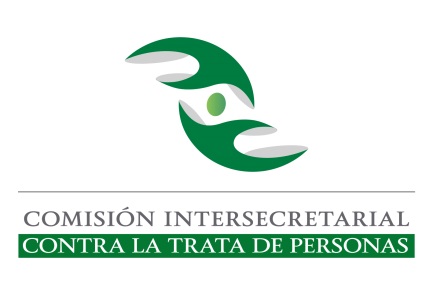 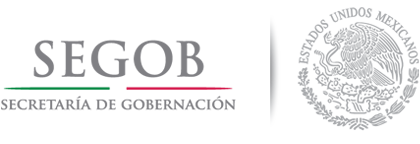 II.
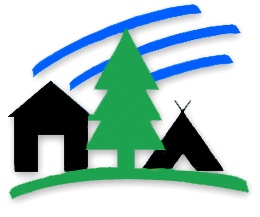 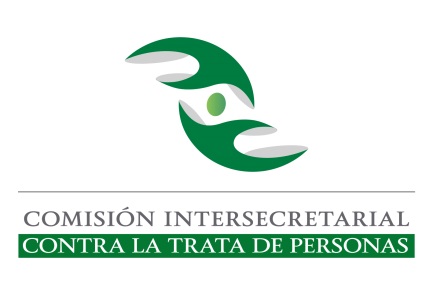 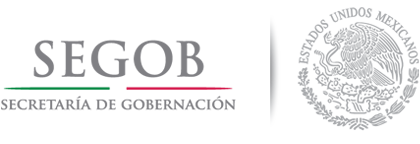 III.
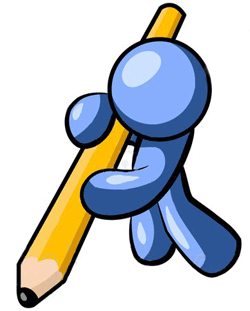 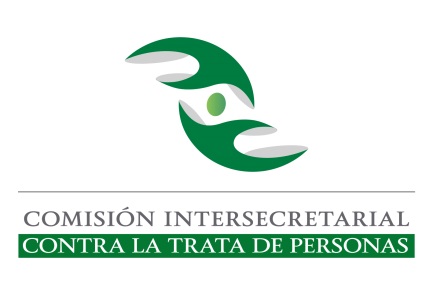 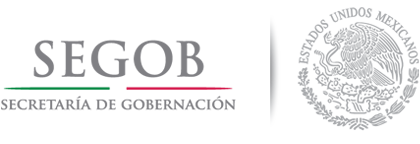 IV.
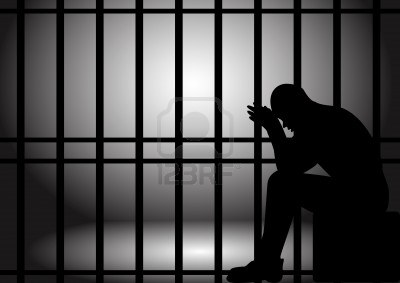 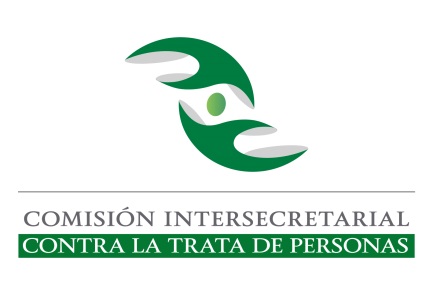 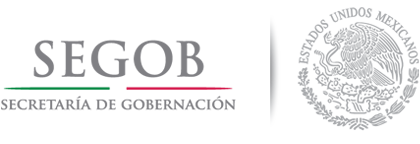 V.
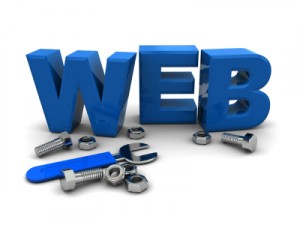 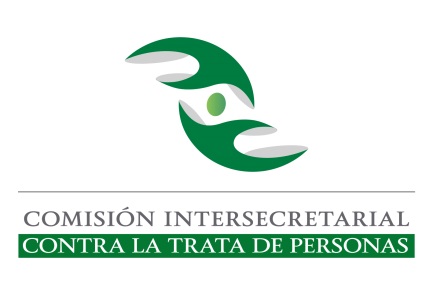 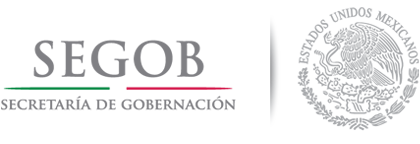 VI.
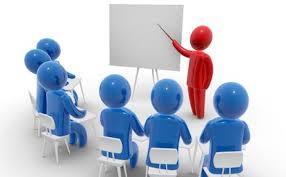 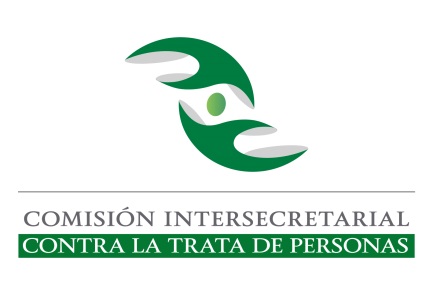 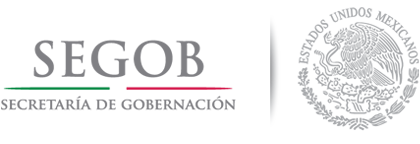 VII.
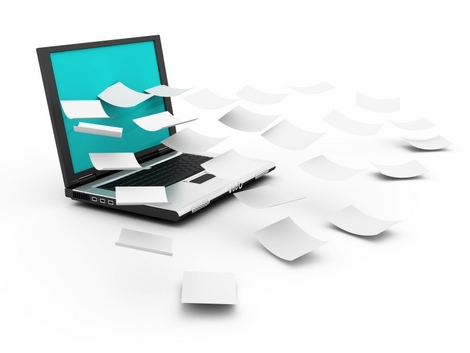 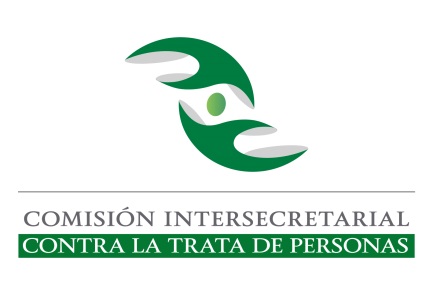 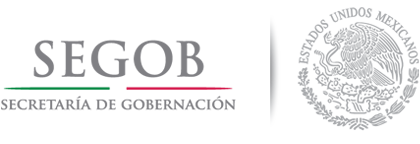 VIII.
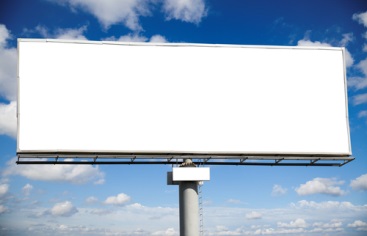 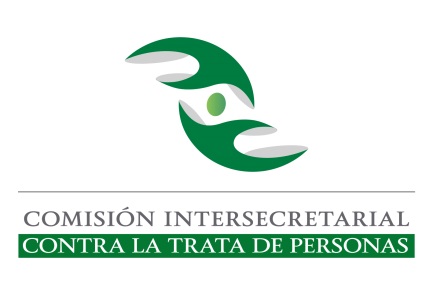 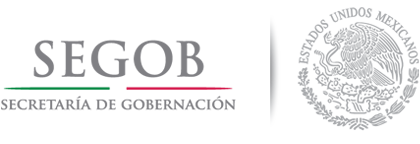 IX.
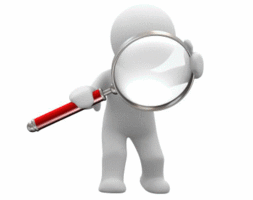